Федеральное государственное бюджетное образовательное учреждение высшего 
образования «Красноярский государственный медицинский университет 
имени профессора В.Ф. Войно-Ясенецкого» 
Министерства здравоохранения Российской Федерации
Фармацевтический колледж
ПМ 04 «Выполнение работ по профессии младшая медицинская сестра по уходу за больными» МДК 04.01 Теория и практика сестринского делаТема лекции «Обучение в сестринском деле»
Подготовила преподаватель высшей категории Битковская Венера Геннадьевна
План лекции:
Роль обучения в сестринском деле.
Основные задачи школ сестринского обучения.
Терапевтическое  обучение больных.
Функции медицинской сестры как преподавателя.
Задачи и сферы обучения в сестринском деле.
Методы обучения. 
Виды  учебных занятий.
Средства  обучения.
Способ  обучения пациента.
Условия эффективного обучения.
Принципы обучения пациентов и членов их семей.
Задачи обучения:
Профилактическая работа с населением
 Пропаганда здорового образа жизни
 Подготовка пациента к максимальной адаптации в болезни
Функции медсестры как преподавателя
подготовка пациента к самоуходу, 
повышение качества жизни пациента, 
улучшение состояния здоровья или адаптация к измененному состоянию.
Сферы обучения в сестринском деле
Познавательная сфера
Эмоциональная
Психомоторная
Познавательная сфера обучения
человек получает информацию, узнает новые факты
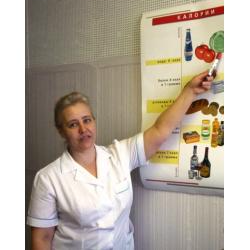 Эмоциональная сфера обучения
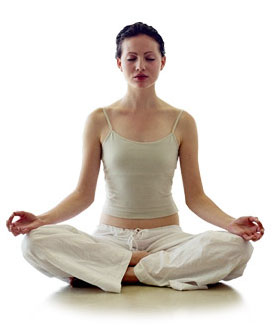 человек, получив информацию, реагирует на это чувствами (эмоциями), переживаниями, мыслями, мнениями
Психомоторная сфера обучения
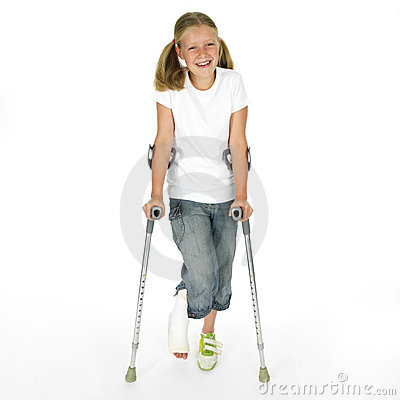 человек, используя умственную и мышечную деятельность, обучается новым видам движений, уверенно выполнит необходимые действия, приобретает стойкие навыки
Методы обучения
СЛОВЕСНЫЙ
НАГЛЯДНЫЙ
ПРАКТИЧЕСКИЙ
используются медицинские атласы, картинки, видеофильмы, показываются предметы ухода, инструментарий
Лекции
Рассказ
Беседа
отработка практических манипуляций
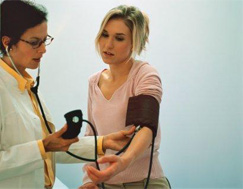 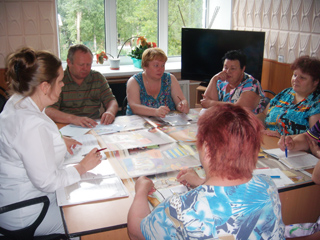 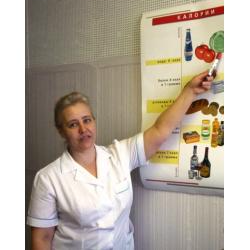 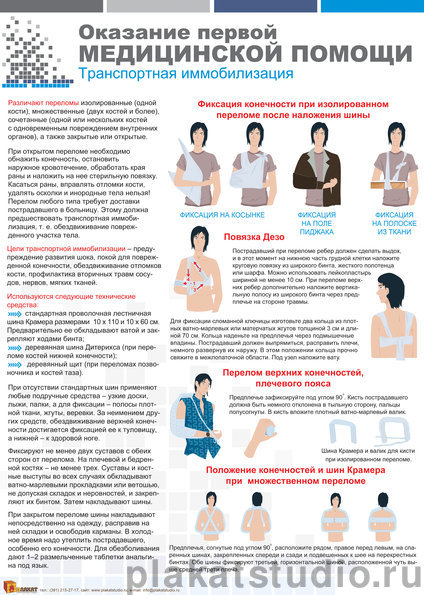 Средства обучения
Учебно-наглядные пособия
Вербальные средства
Технические средства
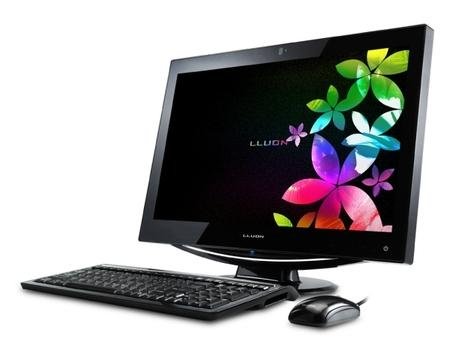 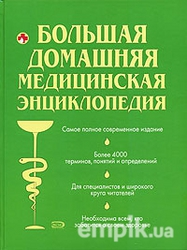 Готовность пациента к обучению зависит
от состояния здоровья 
 состояния сознания 
 умственных способностей 
 возраста
Принципы обучения пациентов и членов семей
1. Сбор информации о пациенте (обследование) и оценка исходного уровня знаний и умений пациента или его родственников. 
2. Определение проблем пациента
3. Определение целей обучения, планирование его содержания. 
4. Реализация плана обучения.
5. Оценка результатов обучения.
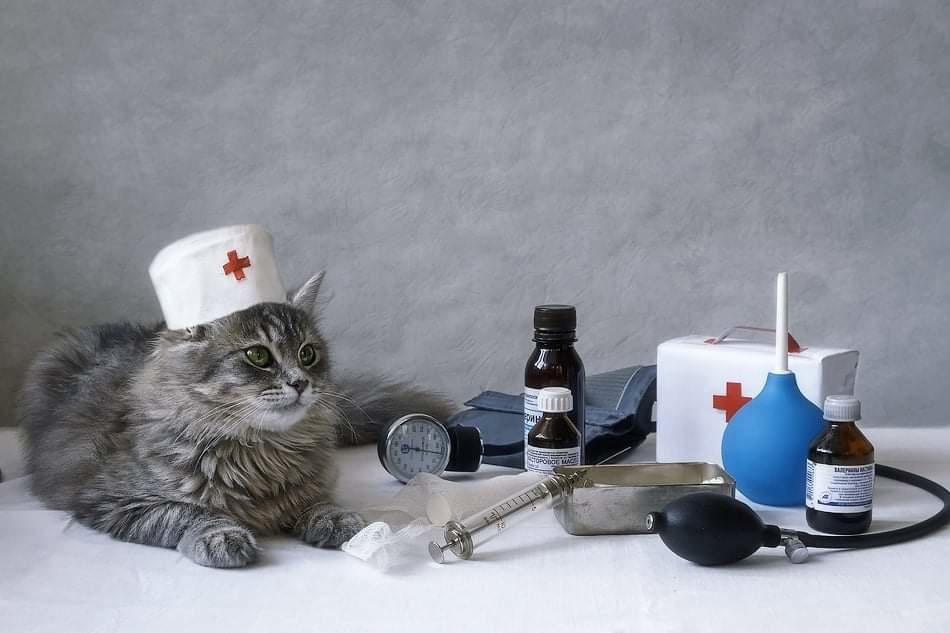 БЛАГОДАРЮ ЗА ВНИМАНИЕ!